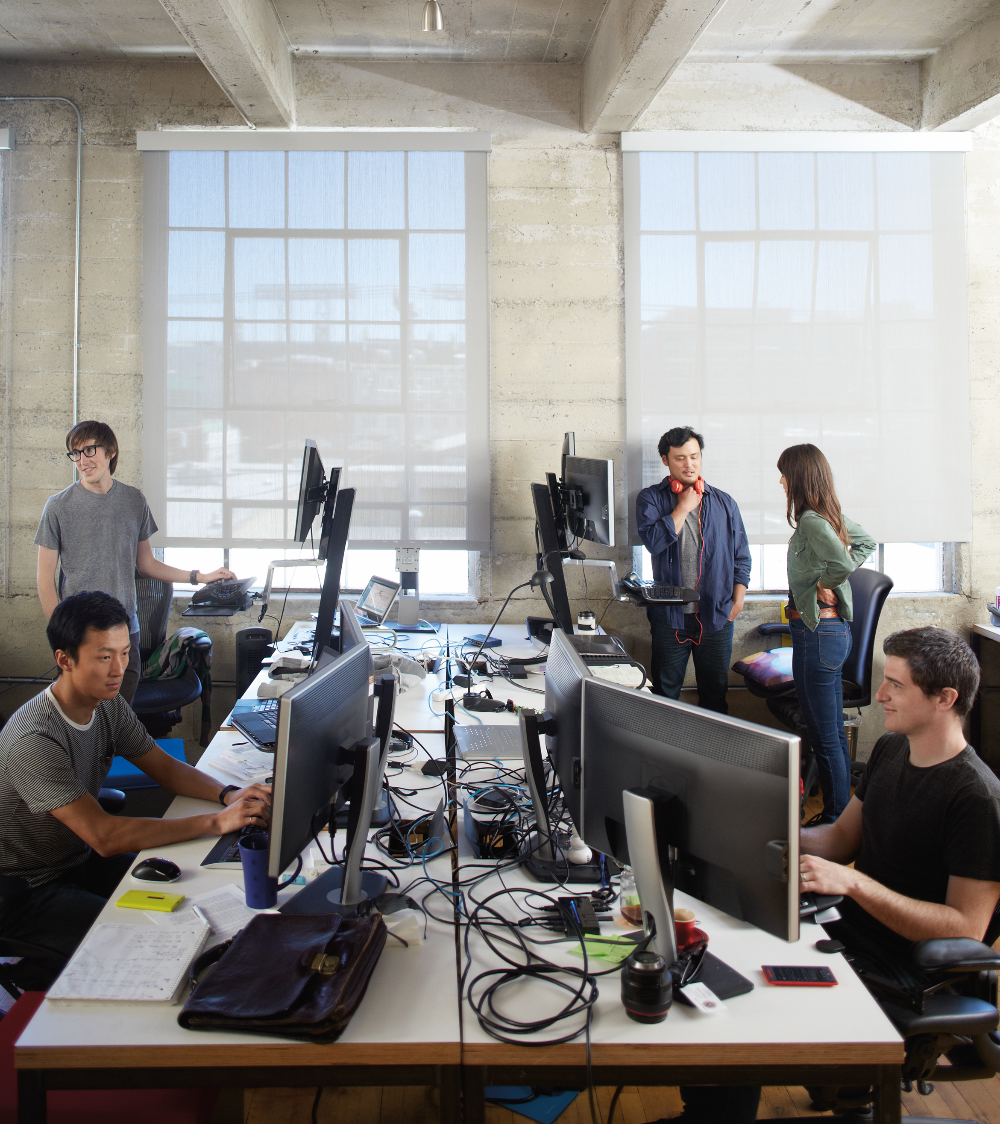 CSP Licensing OverviewWorldwide Licensing & Pricing
CSP Contractual Structure
The Microsoft Cloud Reseller Agreement and Program Guide is the contract that the CSP partner signs with Microsoft. The Microsoft Customer Agreement is the contract between Microsoft and the end Customer that the CSP partner must present and get acceptance from the Customer.
Partner-Customer 
Agreement
CSP
Partner
Microsoft
Customer
Microsoft Cloud 
Reseller Agreement & Program Guide
Payment Relationship
Microsoft Customer Agreement,  Online Service Terms,  SLA
Payment Relationship
CSP Product Licensing Models
Two main product licensing models in CSP – Per User and Consumption
CSP compared to EA and MPSA
Enterprise Agreement
MPSA
CSP
For finished services such as O365 and CRM Online, partners should focus on SMB customers with less than 500 seats. For Azure, partners should target any customer, irrespective of size.
New cloud, SA, and transaction software for Corp Accounts

Hybrid requirements through one agreement
Start small without enterprise wide commitment (although need 250 seat minimum after 1 year)
Varying needs across employee profiles e.g. 3 years or 3 month subscriptions
Wants to consolidate purchasing under single agreement for control and insight
Gone dark on EA, or have only  purchased transactional SW through Select
Hero annuity licensing motion for large customers

Larger in size with minimum commitment of 500 seats
Willing to make a 3 year, company-wide commitment for a deeper price discount – waterfall and concession
Commit to annuities – software and cloud
Unique and significant concession requirements
Complex hybrid requirements
Managed Services Partner led motion

Outsource procurement, provision, management to trusted partner
Interested in support from partner
Don’t have complex hybrid needs – can separate cloud and software purchase
For finished services – customers <500 seats (although no technical cap)
For Azure – customers who want partner to manage an Azure workload
CSP compared to Open and MOSP Advisor
Open & Open Value
MOSP Advisor
CSP
For cloud, all partners currently selling through Open or MOSP Advisor should be increasingly moving towards CSP.  Software should continue to be sold through Open.
Low commitment option for partners selling Microsoft cloud

Enable partners to get compensated for “Web Direct” sales
Incentives once partner is established as “Partner of Record”  and customers purchased on Portal
VL program for software for SMB customers

Transactional (e.g. Perpetual licenses) and Annuities (SA and Subscriptions)
Software and Cloud both available.  
Cloud experience suboptimal and is not Microsoft priority going forward
Target customers are SMB < 500 seats
Managed Services Partner led motion

Outsource procurement, provision, management to trusted partner
Interested in support from partner
Don’t have complex hybrid needs – can separate cloud and software purchase
For finished services – customers <500 seats (although no technical cap)
For Azure – customers who want partner to manage an Azure workload
CSP compared to SPLA
SPLA
CSP
For each customer, Hosters should determine whether to resell a Microsoft Cloud solution or to sell their own hosted solution using Microsoft software.
VL Program for partners to license and host Microsoft software

Monthly subscriptions
Pricing typically at 20% above Open Value Subscription
No waterfall or pricing empowerment
Allows partner to license software and host at their datacenters, on Azure, or a 3rd party datacenter provider
Managed Services Partner led motion

Outsource procurement, provision, management to trusted partner
Interested in support from partner
Don’t have complex hybrid needs – can separate cloud and software purchase
For finished services – customers <500 seats (although no technical cap)
For Azure – customers who want partner to manage an Azure workload
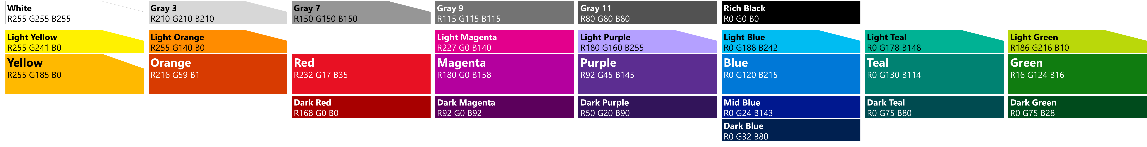 Licensing Guidance - Summary
Lead with EA or CSP
Lead with EA
Lead with EA
Lead with EA
Cloud Adoption
Hybrid
Lead with MPSA or CSP
Lead with MPSA
Lead with MPSA
Lead with MPSA
500users or devices
Lead with Open (for Software) & CSP (for cloud)
Lead with Open/OV
Lead with CSP
Lead with CSP
Software Only
Finished Services
(O365, EMS, etc)
Azure
Software Only
Hybrid
Cloud Only
Key Takeaways and Partner Go Do’s
CSP is one of the fastest growing licensing programs in Microsoft history – partner growth, revenue, seats

If you are not yet a partner – SIGN UP!!  
Choose whether you want to be a Direct Partner or Indirect Reseller.
Learn about CSP requirements and the Partner Center.
Sign up on the self service portal or with an Indirect Provider.

If you are already a partner – SELL!  
Learn how to differentiate from other partners
Own the customer relationship and manage upsell and lifecycle opportunities
Expand into new geo’s, new offers/products by increasing your capabilities
Target customer scenarios aligned with Microsoft licensing guidance
Partner with the Microsoft field on customer opportunities